The duty to provide maintenance and cure—
beyond the payment of benefits to the actual provision of medical care and services.
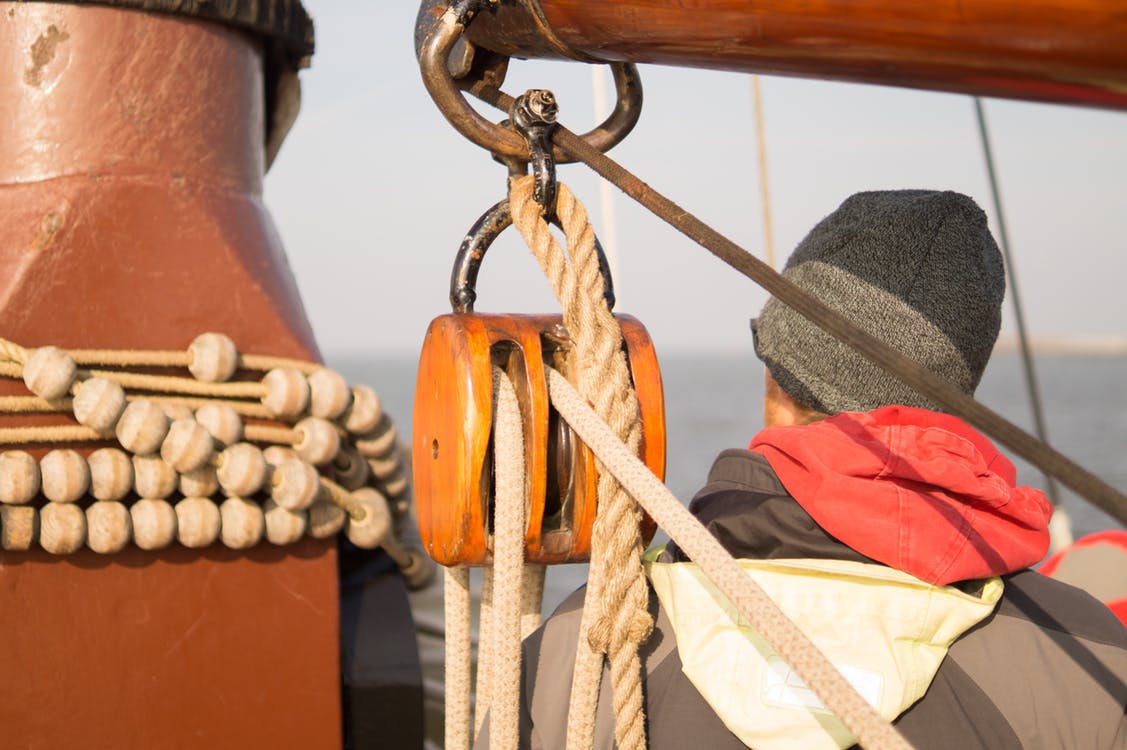 NotariLaw.com
Maintenance and cure
Obligation to “provide food, lodging, and medical services to a seaman injured while serving the ship.”  Lewis v. Lewis & Clark Marine, Inc., 531 U.S. 438, 441 (2001).
Cases may refer to the “failure to pay” M&C or “failure to reinstate benefits.”
That view is too narrow.
Maintenance and cure
not only the obligation to pay a subsistence allowance and to pay for medical expenses incurred, 
but to take all reasonable steps to ensure that the seaman, when he is injured or becomes ill, receives proper care and treatment.                    Gaspard v. Taylor Diving & Salvage Co., 649 F.2d 372, 375 (5th Cir. 1981).
Reviewing the basics
The crew is dependent on the employer to be provided with timely and adequate cure.
A cause of action for an employer’s breach of its maintenance and cure obligation is independent and cumulative from a Jones Act negligence claim. 
Duty to provide timely and proper cure (M&C) under GML.
The Jones Act supplements the M&C remedy.
Damages in addition to M&C
If unreasonable failure to provide M&C aggravates the seafarer’s condition, the employer is liable not only for the increased medical expenses and maintenance, but also for the full tort damages that result.
Therefore, there can be overlapping causes of action.
full tort damages under Jones Act negligence and  M&C
as long as there is no double recovery.
Vaughan v. Atkinson
If the failure to provide maintenance and cure has been callous and recalcitrant, reasonable attorneys’ fees may also be recovered.  See Vaughan v. Atkinson, 369 U.S. 527, 530-31 (1962).
Atl. Sounding v. Townsend
Punitive damages are available for willful and wanton disregard of the M&C obligation.                                            Atl. Sounding Co. v. Townsend, 557 U.S. 404 (2009).
The language in the Opinion is not limited to payment of room and board and medical expenses.
Cases after Atl. Sounding v. Townsend
NotariLaw.com
Satterfield v. Harvey Gulf Int’l Marine,2016 WL 5801399(E.D. La. Oct. 5, 2016).
NotariLaw.com
CM experienced flu-like symptoms on board.
Notified his superior and home office.
The company failed to relieve him of his duties or provide any medical assistance on board.
No medical personnel available upon the vessel’s arrival in port 3 days later.
CM drove himself to the hospital.
Turned out to be congestive heart failure.
The company paid M&C when it learned the CM was hospitalized.
CM was still allowed to seek punitive damages for the failure to timely provide cure on board
payment of maintenance and cure notwithstanding.
Satterfield v. Harvey Gulf
M&C includes the duty to provide medical care aboard the vessel and upon arrival in port—not just limited to payment of benefits.  
More than just a financial obligation.
Almost paternalistic duty to care for ill or injured crew.
Satterfield v. Harvey Gulf
Broad view of M&C action.
Not limited to a failure to pay benefits.
Includes failure to timely supply medical care on board.
Raising this claim under principles of M&C makes punitive damages available if willful and wanton.
 (and attorneys’ fees).
Fairley v. ART Catering, Inc., 2018 WL 2100614(E.D. La. March 7, 2018).
NotariLaw.com
Diabetic CM
On the last day on the vessel, CM presented at the ER with irregular heartbeat and labored breathing.
Diagnosed with right foot gangrene, cellulitis, and sepsis.
Remained hospitalized in grave condition for 2 weeks, until his death.
PR sought punitive damages and attorneys’ fees as a cure claim premised on the failure to provide prompt medical care once the CM became ill on board.
Fairley v. ART Catering
The synthesis of Gaspard and Atlantic Sounding opens the door to a potential claim for punitive damages when the employer fails to provide medical care to a seaman while aboard the vessel.
ESCALATING SCALEOF LIABILITY
When the failure to provide cure is unreasonable, (negligence) full tort damages are available.
Where the failure to provide cure rises beyond negligence, to callousness, reasonable attorneys’ fees may be recovered.
In addition, punitive damages are available for the willful and wanton disregard of the maintenance and cure obligation.